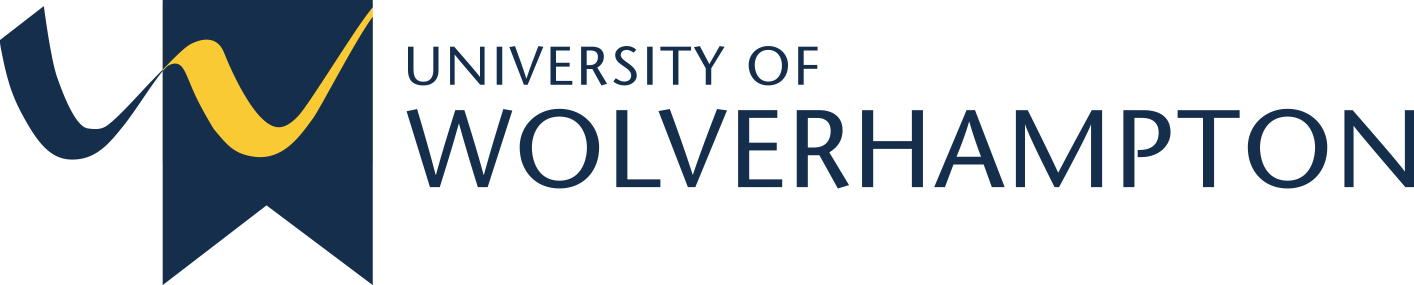 YEAR 13 SESSION 1: APPLYING TO UNIVERSITY
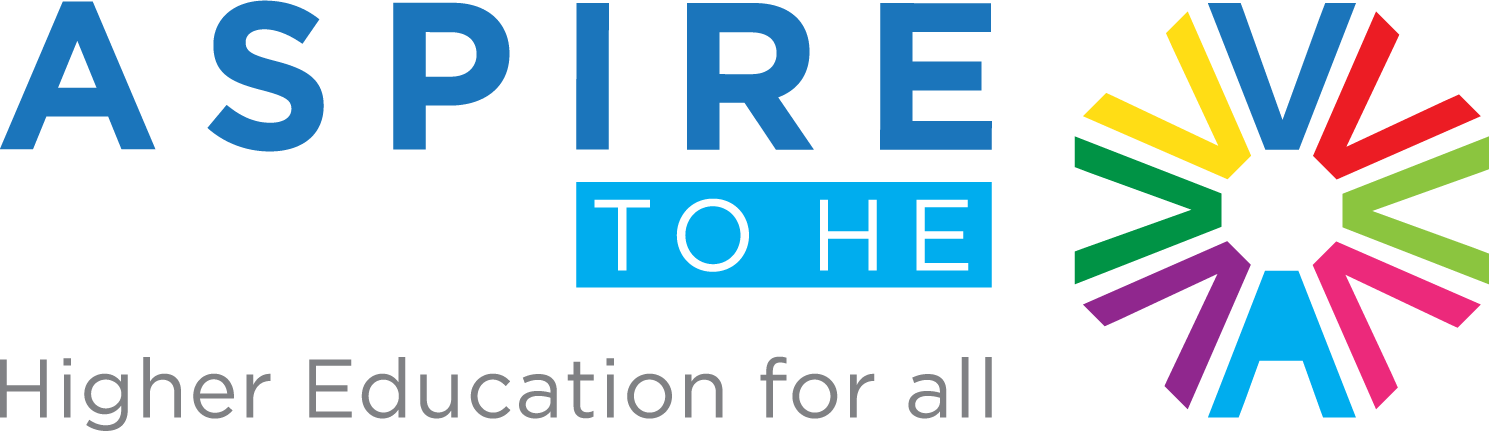 SESSION OBJECTIVES
OBJECTIVE 1: To understand what UCAS is and how to apply for university through UCAS.
OBJECTIVE 2: To understand what makes a good personal statement.
OBJECTIVE 3: To make a start on your own personal statement.
WHAT IS UCAS?
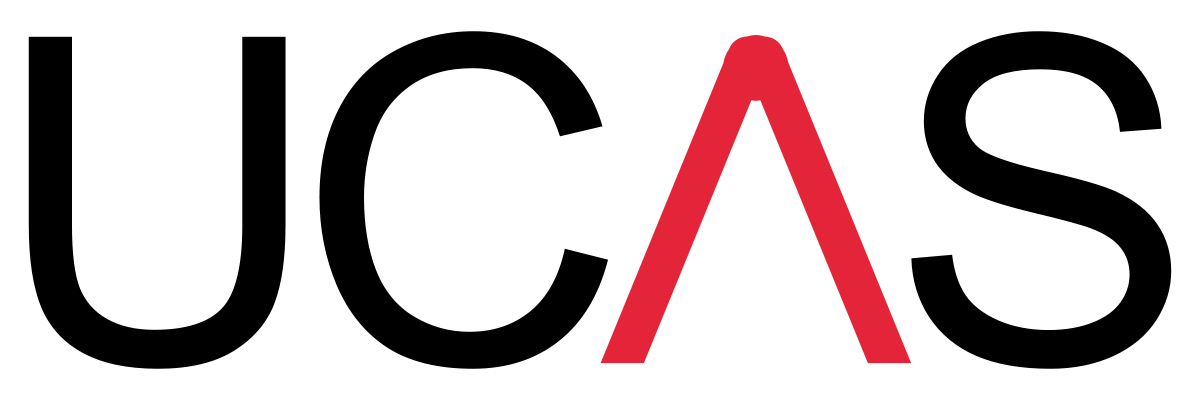 REFRESH
[Speaker Notes: Ensure that each question is discussed before showing the answer – get ideas and discuss what they’re surprised about or didn’t know before and try to expand if possible.]
WHAT IS UCAS?
UCAS stands for ‘Universities and Colleges Admissions Service’. 
It’s the centralised service that students use to apply to university.
UCAS does:
process applications
provide information, advice, and training
have a Fraud and Verification Team
take part in education sector engagement
UCAS doesn’t:
suggest courses or universities
make decisions or offers
advise on finance, immigration, or visas for individuals
[Speaker Notes: Ask the students what they think UCAS is, what do they do, how do you use it – get the students thinking about what they will be using it for.]
HOW MANY UNIVERSITIES CAN STUDENTS APPLY TO?
1
3
5
7
Answer = 5 

Students will have the opportunity to apply for up to 5 choices.
HOW MUCH WILL IT COST TO APPLY FOR COURSES VIA UCAS FOR 2021 ENTRY?
£18 for a single choice, £23 for more than one choice.
£20 for a single choice, £30 for more than one choice.
£23 for a single choice, £25 for more than one choice.
£22.50 for a single choice, or £27 for more than one choice.
WHAT IS SIGNIFICANT ABOUT THE DATE – 31st JANUARY 2024?*
It’s the deadline to hand in your UCAS application.
It’s when you should start your UCAS application.
It’s in the third week of the new year.
It’s not significant.
* 16 October 2023: Applications for Oxford, Cambridge and most courses in medicine, dentistry, and veterinary medicine/science should arrive at UCAS by 18:00 (UK time).
[Speaker Notes: 16 October 2023: Applications for Oxford, Cambridge and most courses in medicine, dentistry, and veterinary medicine/science should arrive at UCAS by 18:00 (UK time).
31 January 2024: Applications for the majority of undergraduate courses should arrive at UCAS by 18:00 (UK time) on the equal consideration date.]
HOW MANY POSSIBLE UNIVERSITY RESPONSES CAN BE GIVEN BY UCAS?
2
5
3
4
Answer = 4

Conditional Offer
Unconditional Offer
Unsuccessful
Withdrawal
WHAT IS EXTRA?
It’s where you put extra information on your UCAS application.
Extra allows you to add another university choice if you have used all five of your choices on your original application and you’re not holding an offer.
Extra is a service that helps you fill out your application.
It’s for people that want to receive more information about the universities they have applied to.
WHAT IS ADJUSTMENT?
It’s when you lie about your results.
It’s how you accept or reject offers.
It’s where you can change your personal statement.
Adjustment is a chance for students to potentially change their university course if they’ve met and exceeded conditions for their firm choice.
WHAT IS CLEARING?
It’s when you delete your UCAS application.
It’s an opportunity for applicants without an offer to find a university place.
It’s a second chance for those who didn't want to accept the offer(s) they held originally.
A way for universities to fill any spaces they have left for the new academic year.
WHAT IS CLEARING?
Answer

Clearing is…
An opportunity for applicants without an offer to find a university place.
A second chance for those who didn't want to accept the offer(s) they held originally.
A way for universities to fill any spaces they have left for the new academic year.

Clearing is for if…
You haven’t already applied for a university course this year.
You haven’t received any offers.
You haven’t met the conditions of any of your offers.
You've changed your mind.
HOW TO APPLY THROUGH UCAS
Watch this quick video to learn about the UCAS application process: 

https://www.ucas.com/undergraduate/applying-university/filling-your-ucas-undergraduate-application
TOP TIPS WHEN APPLYING
Make sure you have a professional email address! Remember: do not use your school email, as it will expire and you might need to access your account in the future!
Princessemma101@Hotmail.comEmma.Smith@Hotmail.com
Know your UCAS and school deadlines!
Get someone else to check your application for you as you may not spot some subtle errors and typos.
TOP TIPS WHEN APPLYING
If your details change, make sure you inform UCAS immediately!
Research your course and university thoroughly i.e. attend open days and look through prospectuses.
Find out what your school’s buzzword is!
SETTING UP YOUR APPLICATION
Set up your account and get started with your application here:

https://www.ucas.com/students
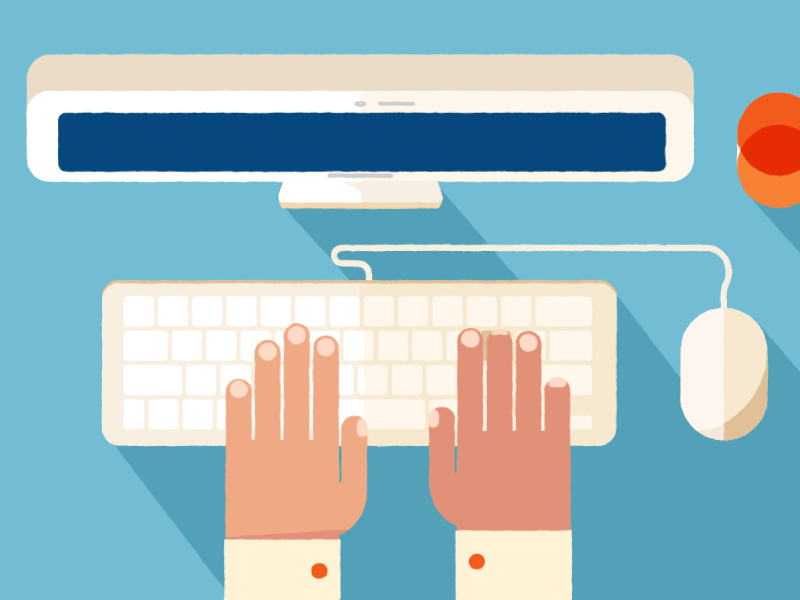 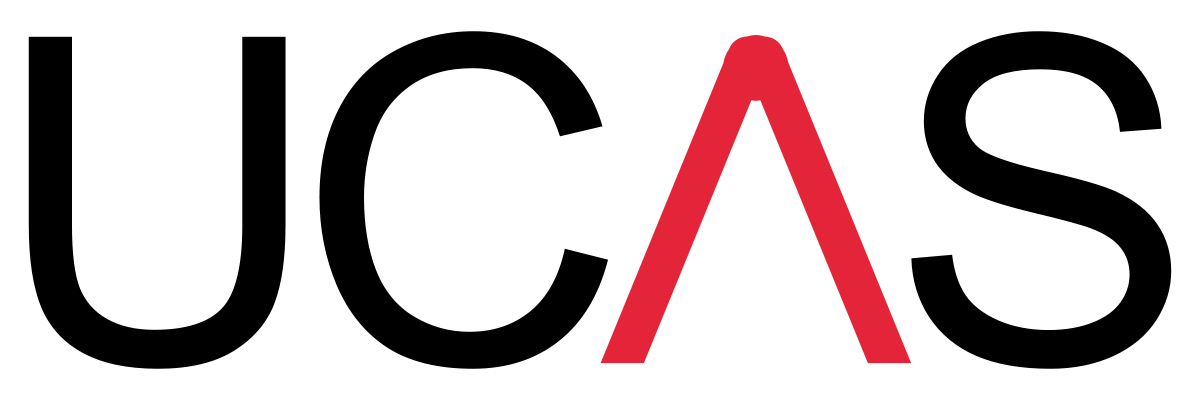 Universities consider application
Apply online using UCAS
Register with UCAS
This is done by logging on to www.ucas.com
Make firm/ insurance Choice
No offers? UCAS Extra
University offers/rejections
Clearing
Exam Results
DON’T GO ON HOLIDAY FOR RESULTS DAY!!!!!
Confirmation
Adjustment
PERSONAL STATEMENT
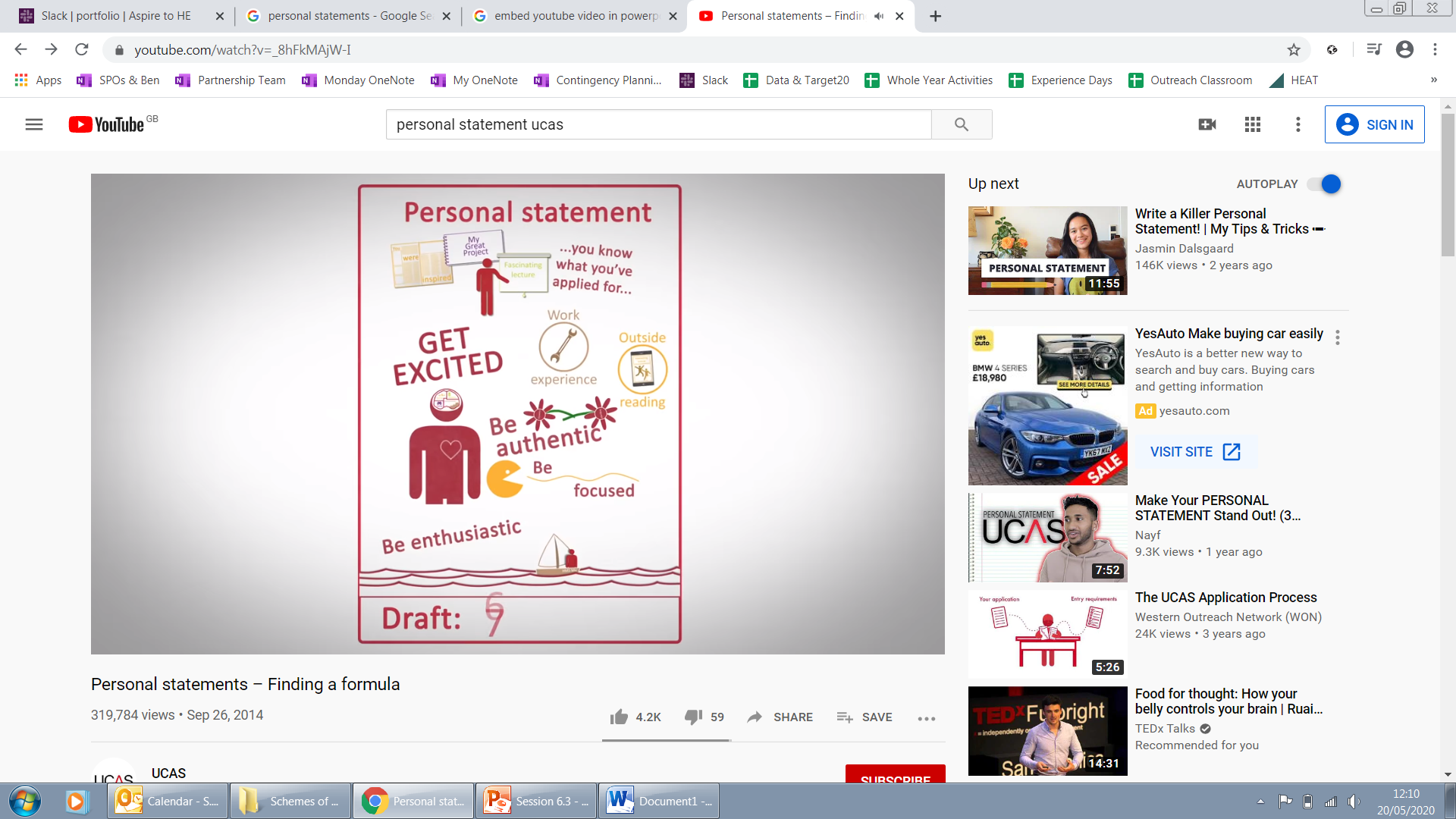 Key part of your UCAS application

Chance to stand out from the crowd

Opportunity to tell university course tutors (admissions tutors) why you want a place on their course

Showcase how your skills, experience, passion and aspirations are suited to the course
[Speaker Notes: Their personal statement is their opportunity to show why universities should select them above the other people who have applied.]
UCAS PERSONAL STATEMENT: WHAT IS IT?
A personal statement supports your application to study at a university or college. It’s a chance for you to articulate why you’d like to study a particular course or subject, and what skills and experience you possess that show your passion for your chosen field.


(UCAS website)
[Speaker Notes: This statement is taken straight from UCAS website: https://www.ucas.com/undergraduate/applying-university/how-write-ucas-undergraduate-personal-statement]
UCAS PERSONAL STATEMENT: WHAT IS IT?
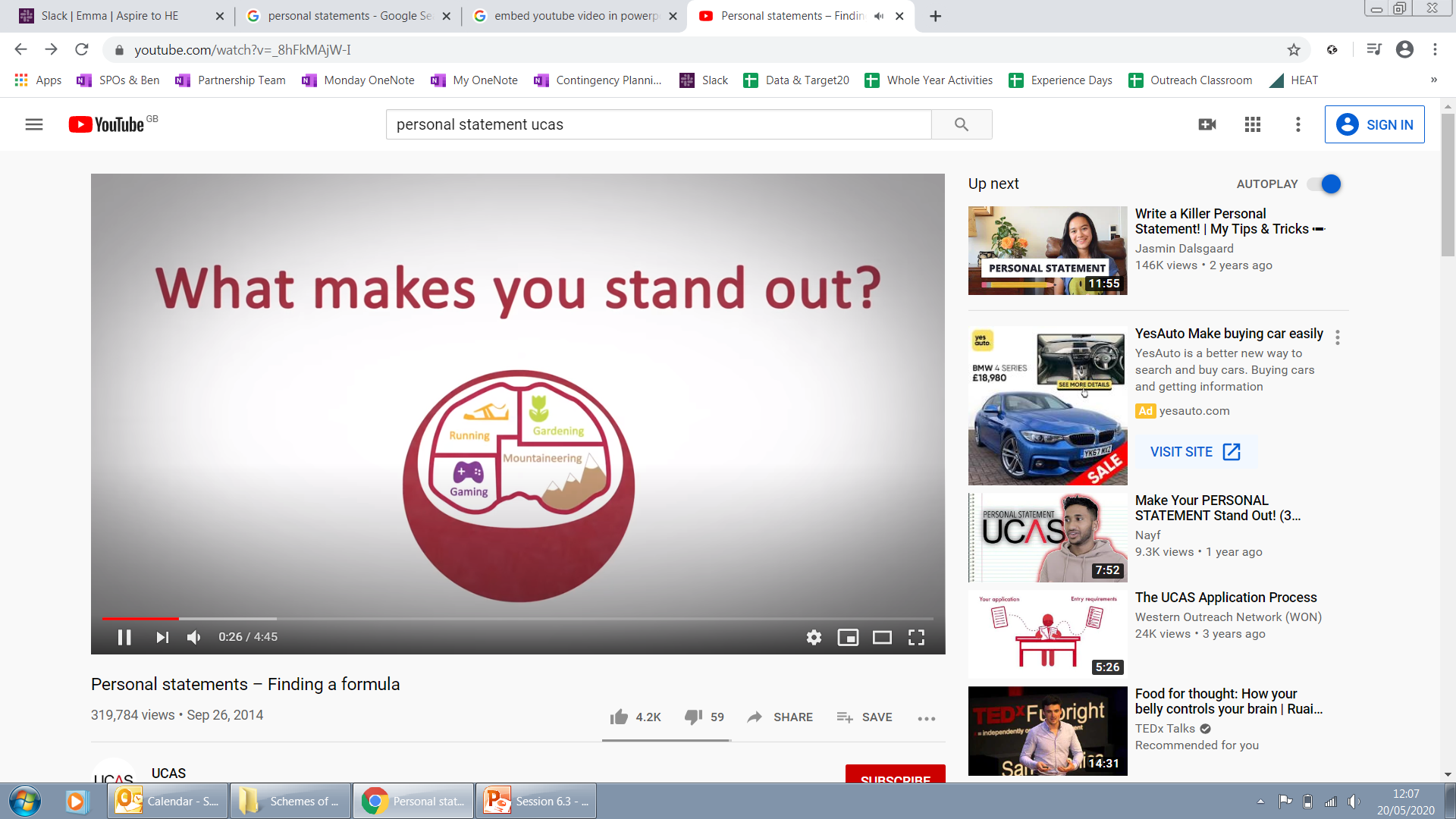 https://www.youtube.com/watch?v=_8hFkMAjW-I
[Speaker Notes: UCAS video about personal statements: https://www.youtube.com/watch?v=_8hFkMAjW-I
4.45mins]
ACTIVITY
In pairs or threes, have a look at this personal statement. 

What’s wrong with it? Why?
[Speaker Notes: Resource Booklet Page 28: 1.2 Example of a bad personal statement]
ACTIVITY - ANSWERS
1. The pretentious quote
It is simply not necessary – you would certainly not begin your personal statement with one, and it defeats the object of it – the admissions staff want to know about your personal motivations.

2. Too many clichés
‘From an early age’ and a ‘thirst for knowledge’ are tired, typical and unoriginal. Admissions tutors are looking for something which makes you stand out from the crowd. Avoid falling into this trap.

3. Namedropping authors with no further comment
It is absolutely fine to mention the established work of others in the field of the course you are applying for. However, you need to mention how it links to your personal views and experience – otherwise, it is pointless!

4. Naming the course and university
Don’t do this! It is presumptuous, and does not reflect the fact that you have a choice of five universities in your application. Make sure you appeal to all of them by remaining neutral – you will not know the outcome yet.
ACTIVITY - ANSWERS
5. Use of slang and jokes
Goes without saying really, but the personal statement is a formal document, and should be approached as such.

6. Bragging
Yes, it is important not to sell yourself short on your personal statement, but you must make sure you express your assets in the right manner. Saying you’re the ‘best in the class’ smacks of arrogance, and will not get you far with admissions tutors.

7. Negativity about grades
At the same time, it is important not to dwell on any negatives – you do not need to talk about individual grades on your personal statement – you submit these as part of your application anyway.

8. Unoriginal interests
It is perfectly OK to go to the cinema and socialise with your friends – but is this really what admissions tutors want to hear? Make yourself stand out by mentioning unique interests, or those that compliment your academic prowess.
PERSONAL STATEMENT STRUCTURE
Introduction
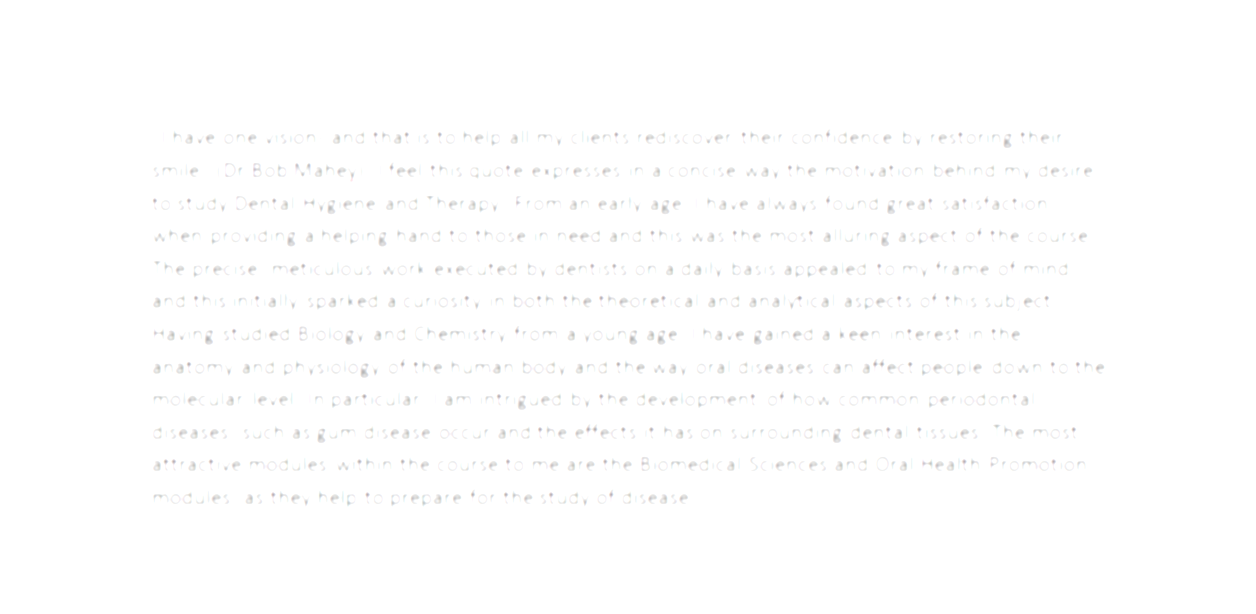 4000 characters or 47 lines.

Greatest emphasis on academic focus:
Why are you applying for this course?
Why does it interest you?
Why are you suitable for this course?
What activities have you taken part in that demonstrate your interest in the course?

Try to link extra curricular & skills to your course!

Include an introduction and conclusion.
Academic Focus (2/3rd)
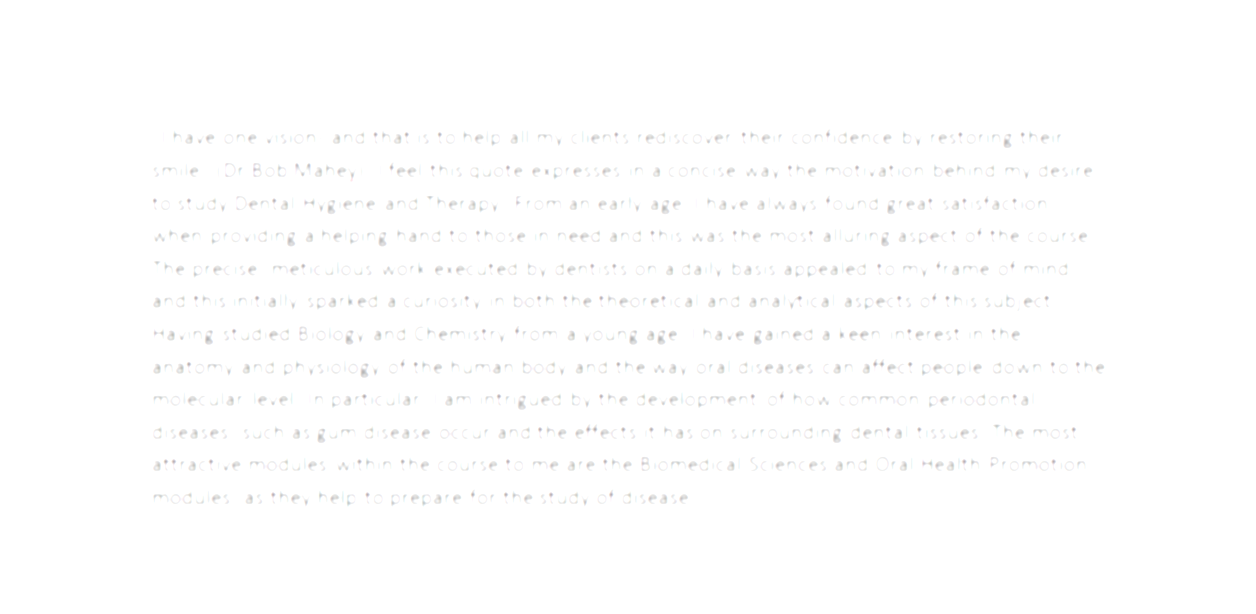 Extra-Curricular (1/3rd)
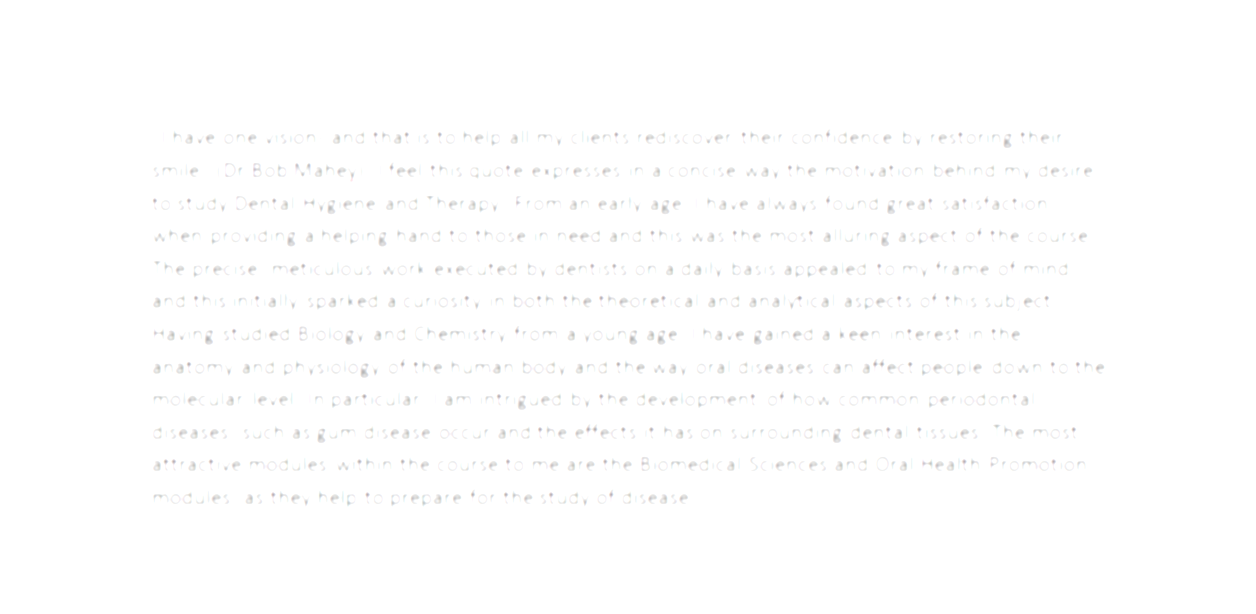 Conclusion
DON’T COPY FROM A FRIEND OR THE INTERNET!
How many applicants plagiarised in their personal statement in 2017?


A. 8,500      B. 1,621      C. 4,922      D. 6,589
[Speaker Notes: Definition

Don’t be tempted to buy or copy a personal statement, or share yours. All personal statements are checked for similarity – if your personal statement is flagged as similar to other applicants, it could affect your chances of being offered a place.]
PERSONAL STATEMENT TOP TIPS
Start early, draft and then re-draft

Be enthusiastic – show that you’re interested in the course.

Be honest and make it personal

Make sure it is well structured

Check your spelling and grammar

Proof read and ask people you trust for feedback
Don’t lie or exaggerate – just be yourself

Don’t copy from the internet

Don’t mention one specific institution

Don’t quote for the sake of quoting

Don’t leave it until the last minute
[Speaker Notes: https://www.ucas.com/undergraduate/applying-university/how-write-ucas-undergraduate-personal-statement

Personal statement dos and don'ts
Do show you know your strengths, and outline your ideas clearly.
Do be enthusiastic – if you show you’re interested in the course, it may help you get a place.
Do expect to produce several drafts of your personal statement before being totally happy with it.
Do ask people you trust for their feedback
Don’t be tempted to buy or copy a personal statement, or share yours. All personal statements are checked for similarity – if your personal statement is flagged as similar to other applicants, it could affect your chances of being offered a place.
Don’t exaggerate – if you do, you may get caught out in an interview when asked to elaborate on an interesting achievement.
Don’t rely on a spellchecker, as it will not pick up everything – proofread as many times as possible.
Don’t leave it to the last minute – your statement will seem rushed, and important information could be left out.
Don’t let spelling and grammatical errors spoil your statement.]
YOUR PERSONAL STATEMENT
TIME TO START YOUR OWN PERSONAL STATEMENT!
[Speaker Notes: Resource Booklet Pages 29-31: 1.3 Personal statement support

Worksheet with sections for students to start bullet pointing what would go in each section (facilitate discussion and probing questions)
Consider: How to use the document if they have already started writing it. Cross check with structure and prompt them 

You can also use the handouts from Y12 on pages 24-26:]
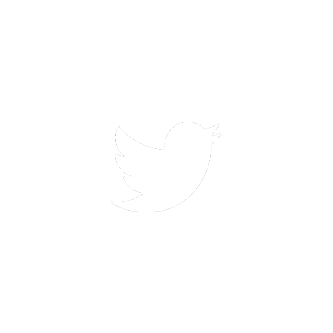 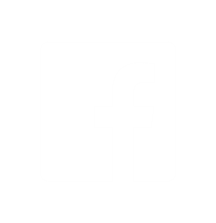 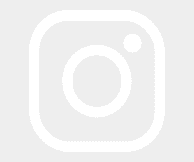 @aspiretohe